الأهمية الإستراتيجية للنفط
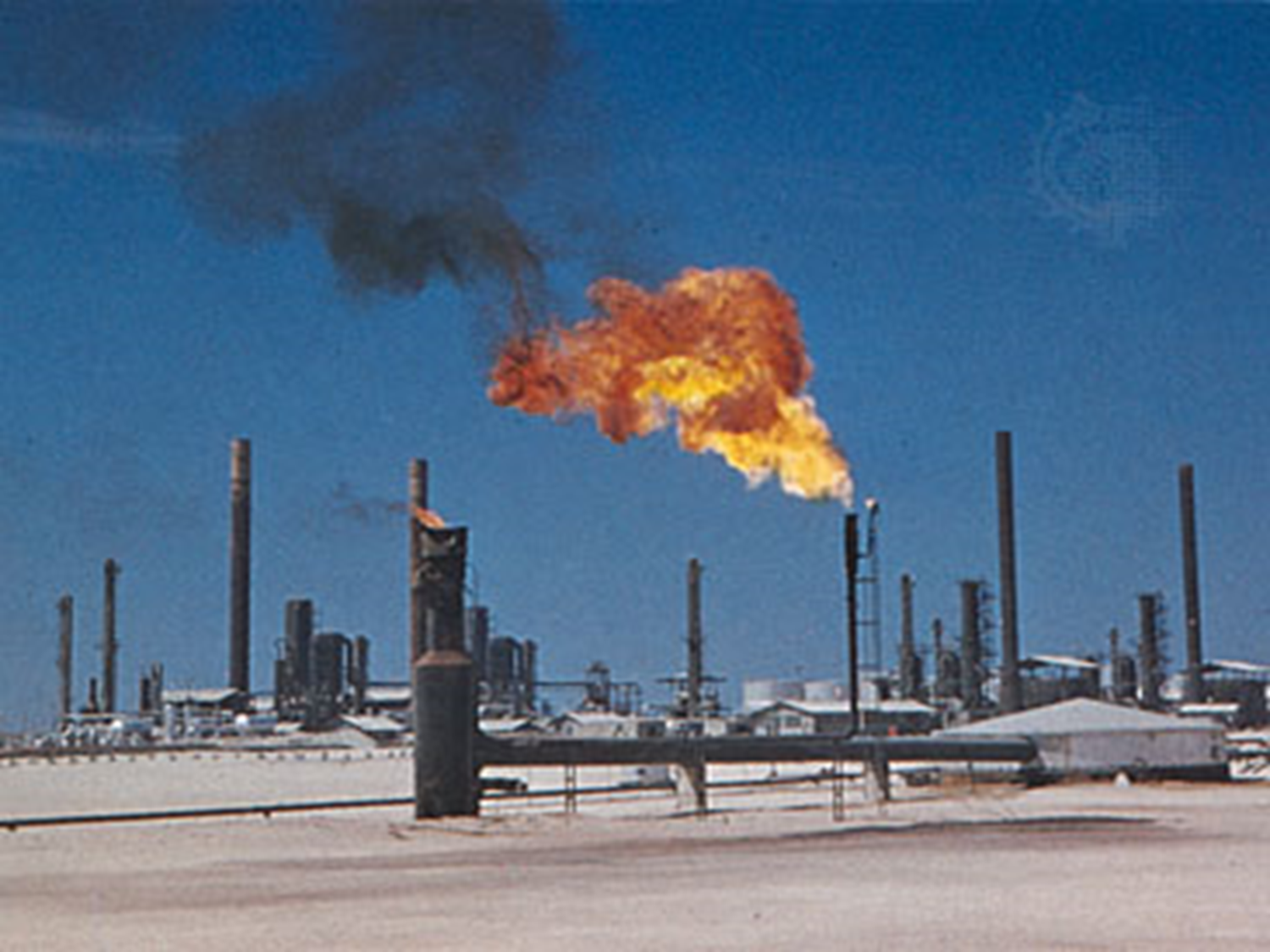 مقدمة
ماهو ( البترول ) النفط ( Petroleum)  ؟ 
البترول ( Petroleum ) أو زيت الصخر مصطلح لاتيني مكون من ( petra ) بمعنى صخر ( rock ) و   (oleum ) بمعنى (زيت ( oil ويطلق على البترول أحياناً اسم ( الذهب الأسود ) ، وهو سائل ثقيل القوام (كثافته عالية  أسود اللون يميل إلى البني أو الأخضر) ، والبترول سائل قابل للاشتعال لاحتوائه على كثير من المواد المشتعلة . يظهر أحياناً على سطح الأرض في بعض المناطق على شكل برك نفطية ، حيث عرفه القدماء في صورته الخام ، واستخدموه في بعض الاستخدامات الحياتية كالإضاءة ، والبناء ، وطلاء السفن ، كما استخدم في علاج بعض الأمراض ، وفي تحنيط الموتى ، وفي بعض الصناعات البسيطة ، ويعتبر النفط مصدر مهمّ للطاقة ، ومصدر غنيّ للعديد من المركبات والمنتجات الكيميائية ، كالمذيبات ، والأسمدة ، والمبيدات الحشرية ، والبلاستيك وغيرها .
التركيب ( Composition) 
يتألف البترول (النفط) من خليط معقّد من غازات وسوائل ومواد صلبة من الهيدروكربونات والمركبات العضوية الأخرى ،ويتفاوت تركيبه بشكلٍ كبير من نوع إلى أخر ،والمركبات العضوية كما هو معروف تتألّف من الكربون ، والهيدروجين ، وعناصر أخرى كالأكسجين ، والنيتروجين ، والكبريت ، كما يحتوي النفط على آثار من بعض العناصر المعدنية ، كالحديد والفاناديوم والنيكل . ويشكّل الميثان CH4 ، والإيثان C2H6، والبروبان C3H8 ، والبيوتان C4H10 نسبة عالية من الهيدروكربونات المكوّنة للبترول.
تصنيف البترول:
تم تصنيف البترول بأساليب متعددة إما على تركيبه الكيميائى أو على خواصه الطبيعية وعلى سبيل المثال يصنف البترول حسب كثافتة النوعية و لزوجته الى خفيف ومتوسط وثقيل وحسب مكوناته الهيدروكربونية الى بارافينى ونافثينى وأروماتى أو أسفلتى Paraffinic, Naphthenic, Asphaltic أو الى بارافينى القاعدة أو أسفلتى القاعدة أو مختلط القاعدة أو مهجن القاعدة Paraffinic, Asphaltic, Mixed or Hybrid Base Oils
أولا: مجموعة نظريات النشأة الغير عضوية
 (Inorganic Hypotheses):
1- نظرية :Berthelot
أول من أفترض هذة النظرية هو العالم بارثلوت عام 1866 على أنها نتيجة تفاعل أحماض كربونية أو كربونات تذوب فى المياه الجوفية فى وجود الفلزات القلوية الموجودة فى باطن الأرض مكونة الأسيتيلين وبعض الهيدروكربونات.
2- نظرية الكاربيد ((Carbide Theory :
أفترض العالم مندليف ان  أصل البترول  نتيجة التفاعلات الكيميائية بين كاربيدات بعض العناصر الموجودة فى باطن الأرض مع المياه الجوفية تحت ضغط وحرارة شديدين.
ثانياً: نظريات النشأة العضوية
(Organic Hypotheses [Engler 1900]):
تفسر هذه النظريات و هى أقرب للحقيقه أن البترول الخام ينشأ من تحلل الكائنات الحية الكائنة فى العصور القديمة والتى من أصل نباتى أو حيوانى بعد موتها ودفنها وتحللها بمعزل عن الهواء بفعل البكتيريا اللاهوائية تنتج مواد عضوية تمتز خلال الطبقات الرسوبية فى الأرض وهذه المواد هى الأصل فى تكوين البترول. ونتيجة لضغط المواد الرسوبية المتراكمة تعمل على طرد المواد السائلة الممتزة فى الطبقات الحاملة للبترول لتهاجر خلال طبقات مسامية مغطاه بطبقات أخرىمن الصخر الصلب مكونة تراكيب جيولوجية تعرف بأسم المصايد البترولية.
*- تستغرق هذه العملية عشرات الملايين من السنين حتى يتكون البترول ولذا فإن الحقل البترولى الذى ينفذ لا يعوض مرة أخرى.
*- الحقل البترولى الواحد قد يحتوى على عدة طبقات رسوبية ذات تراكيب بترولية (مصايد) مختلفة فى درجة الجودة والمصدر والعمر.
*- كلما كان البترول أقدم عمراً كلما كان من النوع البارافينى الأكثر جودة حيث يعطى نسبة عالية من المقطرات الخفيفة والمتوسطة ونسبة أقل من المقطرات الثقيلة والعكس صحيح للبترول الأحدث عمراً.
الحجم: ويمكن أن نميز بين:
1-1 البرميل BARREL : وهي وحدة القياس الأمريكية والأكثر شيوعا واستعمالا في العالم وهو ما
يعادل 42 غالون أو ما يعادل 159 لتر.
2-1 المتر المكعب: ويعادل 6.28 برميل وستعمل هذا المعيار في بعض البلدان كفرنسا، ألمانيا.
2 . الوزن: وهي وحدة قياسية شائعة في استعمالها عالميا، ويعتمد مقياس الطن كوحدة قياسية لها، كما
يمثل مليون برميل = 50 مليون طن من النفط في العام. والقياس بالوزن ذو ثلاثة أنواع:
1-2 الطن الطويل Long Ton ويعادل 1006 كغم.
2-2 الطن المتري Metric Ton ويعادل 999 كغم.
3-2 الطن القصير Short Ton ويعادل 906 كغم.
وتقاس الغازات الطبيعية إما باستعمال القدم المكعب أو المتر المكعب ونظرا لضخامة إنتاج الغازات الطبيعية
فتعتبر وحدة القياس 1000 وحدة، إما أن يقال أو يعتمد 1000 قدم مكعب أو 1000 متر مكعب، علما أن
المتر المكعب يعادل حوالي 35.31 قدم 3 .
ونظرا لوجود أنواع وأصناف مختلفة من النفط فقد تم الاتفاق بين المتعاملين على اختيار أنواع محددة
تكون بمثابة معيار للجودة وعلى أساسها يتم زيادة أو خفض قيمة السلة البترولية. فعلى مستوى العالم تم
اختيار الخامات التالية لتكون مرجع ا عالميا للتسعير:
 خام برنت) Brent ( الذي يتكون من مزيج نفطي من 15 حقلاً مختلفا في منطقتي برنت ولينيان في
بحر الشمال )المملكة المتحدة( اللتين تنتجان نحو 500 ألف برميل يوميا.ً ويستخدم خام برنت
كمعيار لتسعير ثلثي إنتاج النفط العالمي، خاصة في الأسواق الأوروبية والإفريقية. كما يعتبر من
النفوط الخفيفة الحلوة المثالية لإنتاج البنزين ووقود التدفئة.
 خام وسيط غرب تكساس ) WTI ( من النفوط الخفيفة الحلوة، وكما يدل اسمه فإنه أغلبه ينتج في
غرب تكساس وهو أحد خامات القياس العالمية التي تستخدم في تسعير الخامات الأخرى في
الولايات المتحدة الأمريكية والتي تعتبر أكبر سوق للنفط في العالم.
 خام دبي والذي يستخدم كمعيار للتسعير في منطقة آسيا- الباسفيك لزيت الشرق الأوسط.
 خام تابيس من ماليزيا، يستخدم كمرجع للنفط الخفيف في منطقة الشرق الأقصى.
 خام ميناس من أندونيسيا، يستخدم كمرجع للنفط الثقيل في الشرق الأقصى.
وتستخدم هذه الخامات القياسية مثل غرب تكساس وبرنت للمساعدة في تسعير 160 نوعا من النفوط
المختلفة. ويتم تسعير هذه الخامات بناء على مدى اختلافها عن الخامات القياسية ومدى بعدها عن أسواق
هذه الخامات.
سلة أوبك 1؛ تعتبر سلة أوبك مرجعا في مستوى سياسة الإنتاج، وهي مزيج من النفوط الخفيفة
والثقيلة والخفيفة التي تنتجها الدول الأعضاء في منظمة أوبك. وتعتمد أوبك على المتوسط الحسابي
لسعر هذه السلة في سياساتها الإنتاجية، وعلى الرغم من أن أوبك تبنت السلة منذ عام 1987 ، إلا أن
أهميتها ظهرت عام 2000 عند اعتماد النطاق السعري الذي يقضي بتغيير سياسة الإنتاج للمحافظة
على سعر هذه السلة ضمن نطاق محدد
هيكل صناعة النفط
تنطوي دورة إنتاج النفط على مراحل خمس هي التالية: التنقيب، الاستخراج، النقل، التكرير ثم التوزيع
والتسويق. ويمكن أن تقع مرحلة النقل من موقع الاستخراج إلى مراكز التسويق، إما قبل أو بعد مرحلة
التكرير، إذ يمكن نقل النفط قبل تكريره أو بعده. وفيما يلي عرض نلخص فيه تلك المراحل:
 المرحلة الأولى: هي التنقيب عن النفط، وتعرف أيضا بالاستكشاف والاستطلاع. وتتمثل مرحلة
الاستكشاف-أي ما قبل الحفر- بوجوب تحديد المواضع التي تشتمل على تراكيب بيولوجية تشير إلى
وجود بترول. ويتم ذلك من خلال إجراءات المسوحات اللازمة. وتتمثل المهمة الرئيسية لتلك
المسوحات في تحديد أنسب المواقع لحفر الآبار وتقدير الأعماق على أن يتم أولاً ما يسمى بالحفر
الاستكشافي أو الحفر التجريبي، وفي حالة تأكيد هذه التجارب يصبح من المجدي حفر أبار إضافية
لتحديد حجم الحوض المنتج للنفط وقابليته للتسويق
المرحلة الثانية: وهي مرحلة الإنتاج، حيث يتم إعداد الآبار أو حقل الإنتاج من خلال تجهيزه
بالمعدات اللازمة من أنابيب الاستخراج والصمامات بالإضافة إلى أنظمة لتجميع الزيت المستخرج
وأجهزة لمعالجة الزيت وفصل الغاز والماء والشوائب عن البترول، ومعدات الضخ وغيرها
المرحلة الثالثة: وهي مرحلة نقل النفط. يعتبر نقل النفط من مناطق إنتاجه إلى مراكزه تكريره
واستهلاكه صناعة عالمية لما تمثله هذه السلعة من أهمية في التجارة الدولية وفي الاستهلاك. تتمثل
عملية نقل النفط بأربع أنواع: ) 1 ( نقل النفط الخام من مكان الإنتاج إلى مكان الاستهلاك، ) 2( نقل
النفط الخام من مكان الإنتاج إلى معامل التكرير،) 3 ( نقل المنتجات المكررة من معامل التكرير إلى
أماكن الاستهلاك،) 4( النقل من مناطق الإنتاج التي يتوفر بها معامل تكرير إلى أماكن الاستهلاك.
ولنقل النفط في جميع الأحوال، فإن ذلك يتطلب اللجوء إلى مؤسسات تعمل خارج الصناعة النفطية
مثل الناقلات البحرية وخطوط الأنابيب
المرحلة الرابعة: هي مرحلة التكرير، التي يتم من خلالها الحصول على المنتجات الأساسية من
النفط الخام. وتشتمل تلك المنتجات على المنتجات الخفيفة )مثل الغاز والبنزين( والمنتجات الوسطى)
مثل الكيروسين وزيت الغاز( والمنتجات الثقيلة )مثل زيت الوقود الذي يستخدم في محطات توليد
الكهرباء( وتختلف نسبة مكونات برميل النفط الخام بين منطقة وأخرى. وبالإمكان تقسيم مراحل
التكرير التي تتم في المصافي إلى ثلاث:
العمليات الطبيعية: لا يحدث بها تغيرات في التركيب الكيميائي للمركبات الهيدروكربونية المتواجدة
في النفط الخام.
العمليات التحويلية: يحدث فيها تغيير من خلال عمليات التكسير، التضخيم والتهذيب.
عمليات المعالجة: تساعد على ضبط مواصفات المنتجات عن طريق إزالة الشوائب مثل المركبات
الكبريتية والأوزونية وبقية المعادن
المرحلة الخامسة: هي مرحلة التوزيع والتسويق، حيث تشمل هذه المرحلة بيع المنتجات النفطية
وتوزيعها. فلكل نوع من أنواع نفط الخام مواصفاته الخاصة به، التي تحدد المنتجات التي يمكن
إنتاجها منه، وبالتالي فإن الطلب على مصفاة معينة يمكن أن يتغير من حين لآخر حسب نوعية
الطلب ولأسباب فصلية أو اقتصادية أو بيئية
الأهمية الاقتصادية للنفط:
عرفت تطورات الحضارة الإنسانية ارتباطا كاملا باستخدامها للطاقة، وذلك منذ اكتشاف النار
وتسخيرها في الطهو والإنارة والتدفئة، وطاقة الرياح في صورة الشراع والمطاحين الهوائية، والمياه
بصورتها البسيطة حيثما كانت الأنهار، وبعدها تم اكتشاف الفحم الحجري والذي ساهم في تحريك دواليب
الثورة الصناعية، ثم جاء بعد ذلك اكتشاف البترول ليأخذ المكانة الأهم في مصادر الطاقة التي تعتمد عليها
الحضارة البشرية، وهذا نظرا لما يتميز به من خصائص فريدة من نوعها لا تتوفر في المصادر الطاقوية
الأخرى ومن هنا تبرز أهمية الثروة النفطية وعلى كافة المجالات الاقتصادية والصناعية والعسكرية
والسياسية والزراعية
أولا: أهمية النفط في القطاع الصناعي: تظهر أهميته بشكل واقعي في النقاط التالية:
 يلعب البترول دورا هاما في تأمين الطاقة اللازمة لتشغيل الآلات والمصانع التي تنتج المستلزمات
التي تغطي الاحتياجات البشرية والضرورية والثانوية من مأكل وملبس وغير ذلك، فضلا عن ذلك
فإن القطاع الصناعي يقوم بتشغيل الملايين من اليد العاملة وتأمين أجورهم. فبدون النفط ستتوقف
الصناعة وبشكل شبه تام، مما يؤدي إلى خلق أزمات اقتصادية تؤدي إلى زعزعة الاقتصاد الدولي.
 يعتبر النفط الوقود الأساسي لتشغيل الصناعة وتحريك الآلات في المصانع والمعامل فهو يستخدم
كوقود لمعظم الصناعات الثقيلة والخفيفة أيضا،ً ويستخدم أيضا لضمان استمرارية الآلات وإطالة
عمرها الإنتاجي وذلك عن طريق تزويد الصناعة بمواد التشحيم الضرورية التي تخفف من درجة
الاحتكاك المستمر لأجزاء الآلات ببعضها البعض
ثانيا: أهمية النفط في القطاع الزراعي:
لا يختلف كثيرا دور وأهمية البترول في الزراعة عن الصناعة، فمنذ القدم كانت الزراعة تعتمد على
المجهود العضلي للإنسان أو الحيوان، ولكن بعد قيام الثورة الصناعية وتوالي الاكتشافات والاختراعات في
مجال الميكنة الزراعية ، وما عزز هذه الاختراعات وأعطاها أهمية بالغة وزاد في حدة تطورها هو اكتشاف
النفط وهذا باعتباره مصدر توليد الطاقة التي تغذي مختلف الآلات والمعدات الزراعية الحديثة كالجرارات
ومضخات المياه وغيرها من جهة ومصدر للمنتجات البتروكيمياوية كالأسمدة الأزوتية، والمبيدات
العشبية..، والتي ساهمت في تحقيق تقدم زراعي. من خلال زيادة المحاصيل الزراعية وتطوير المنتجات
الزراعية وتحسين جودتها.
ثالثا: أهمية النفط في القطاع السياسي:
يقول محمد الرميحي في كتابه "النفط والعلاقات الدولية": "مازال النفط كمادة خام حيوية للبشرية
يثير من النقاش في ميدان السياسة أكثر مما يثير في ميدان الاقتصاد، وتؤثر فيه العوامل السياسية بشكل
أكبر وأوسع من العوامل الاقتصادية. فكمية الانتاج النفطي، وكذلك أسعاره هي قرارات سياسية بالدرجة
الأولى وليس لها علاقة بميكانيكية قوانين السوق الكلاسيكية" 1. فلقد أصبح النفط العامل الأساسي والمؤثر
في صنع القرارات السياسية في الدول المنتجة والمستهلكة على حد سواء، كما أصبح النفط أيضا يستخدم
كسلاح سياسي للدفاع عن قضايا أساسية مثلما حدث في حرب أكتوبر 1973 عندما استعملت الدول العربية
النفط كسلاح ضد الإمبريالية الغربية وشكل حظر النفط منعطفا تاريخيا في مجرى العلاقات السياسية
الدولية، وأسفر استعماله المباشر في هذه الحرب عن نجاح أوسع وفاعلية أكبر في خدمة القضية العربية.
رابعا: أهمية النفط في القطاع العسكري
يقول أوكونور في كتابه "امبراطورية النفط" الصادر في موسكو عام 1958 " من يملك النفط سيملك
العالم، لأنه بفضل المازوت سيسيطر على البحر وبفضل بنزين الطائرات سيسيطر على الجو وبفضل بنزين
السيارات سيسيطر على البر، بل أكثر من ذلك إنه بفضل الثروات الخيالية التي يمكن جمعها من النفط
سيتحكم بقطاعات اقتصادية كاملة". وهذا القول يعطي دلالة واضحة على أهمية النفط الاستراتيجية، فالنفط
يعني الحياة أو الموت، الحرب أو السلم. ففي السلام لا تدور عجلة الحياة العصرية بل نفط وفي الحرب لا
تستطيع دولة أن تقاتل وتنتصر دون هذه المادة الحيوية لآلتها العسكرية، ولا تكمن أهمية النفط على الصعيد
العسكري في اعتباره الطاقة المحركة لآلات المصانع الحربية فحسب، بل يتعاظم دوره عسكريا لأن النفط
هو الوقود الضروري لآلة الحرب الميكانيكية، وأحد أهم التجهيزات العسكرية في ميدان القتال، وعامل مهم
من عوامل الانتصار في الحروب إن لم يكن هدفا أو سببا لاشتعالها
خامسا: أهمية النفط في القطاع التجاري
كان ولازال للنفط الدور الرئيسي في الارتقاء بنوعية الحياة وتحقيق الرفاهية والازدهار والتنمية التكنولوجية
والبشرية للدول الصناعية والرأسمالية على الخصوص، بالرغم من أن معظم هذه الدول لم تكن إلا مستهلكة
لهذه المادة الحيوية والضرورية لحياة الإنسان. بيد أن النفط لعب أيضا الدور المحوري والأساسي بالنسبة
للتجارة العالمية والتي تظهر في النقاط التالية
يعتبر مصدر رزق الدول المصدرة التي أصبحت في صدارة الدول في زيادة الإنفاق العقاري والعسكري
بالنسبة لميزانية التجهيز الطرقات والبناء ووسائل النقل، وارتفاع ميزانية الدفاع بحيث أصبحت هذه
المادة ليس سلعة تجارية فحسب كالسلع الأخرى المتداولة في الأسواق العالمية فحسب، ولكن أصبحت
مادة استراتيجية تستعمل في فرض القوة والنفوذ زيادة على قيمتها النقدية.
من المعروف أن الدول الصناعية هي أكبر دول العالم استهلاكا و أقلها انتاجا للنفط، وذلك على عكس
الدول النامية، وقد ترتب على هذا التفاوت بين معدلات إنتاج النفط والطلب عليه حركة تجارية عالمية
جعلت من النفط السلعة الوحيدة ذات الأهمية العظمى في التجارة الدولية من حيث حجم القيمة النقدية 2 .
 يلعب البترول دوره الفعال في تسيير العوامل المؤثرة في العلاقات التجارية الدولية، والتي يمكن أن
تطال حتى العلاقات الاقتصادية والسياسية الدولية، باعتبار أنه مادة استراتيجية وأكبر الاحتياطيات
موجودة في الدول النامية –خاصة الدول العربية- التي تربطها علاقات حساسة جدا مع الدول المتقدمة.
 أدى الطلب المتزايد والمتنامي على البترول ومنتجاته خاصة من لدن الولايات المتحدة الأمريكية والدول
الأوربية واليابان، إلى تنامي وتطور تجارة النفط العالمية بسرعة ملحوظة، خاصة بعد الحرب العالمية
التصنيف الاحتياطي
ويصنف الاحتياطي البترولي إلى ثلاثة أنواع رئيسية هي كالآتي:
1 . الاحتياطي المؤكد " les réserves prouvées "
ويعني الكميات من البترول الكامنة في باطن الأرض والتي يمكن استخراجها وبدرجة معقولة من اليقين،
من المكامن الجيولوجية المعروفة، وهذا في ظل الشروط الاقتصادية والتقنية الحالية، والتي يزيد احتمال
وجودها واستخراجها عن 90% )أحيانا أزيد من 95% ( ويرمز لها ) P1 ( أو )م 1 ) 1
الاحتياطات المحتملة: " les réserves probable "
وهي عبارة عن الكميات البترولية والمكتشفة علميا ولكنها غير مقدرة بصورة دقيقة ونهائية. إن هذا النوع
من الاحتياطي مؤكد وجوده من الناحية الفنية والجيولوجية ولكنه غير معروف بصورة دقيقة في كمياته أو
في جوانبه الاقتصادية 1. ويزيد احتمال وجودها 50% وتعتبر هذه الاحتياطات من التقييمات الأكثر واقعية
والأقرب إلى الاحتياطات البترول، ويرمز لمجموع النوعين ) P2 ( أو )م 2 ) 2 .
الاحتياطات غير المكتشفة: " les réserves possibles "
إن هذا النوع من الاحتياطي يعني عبارة عن الكميات البترولية غير المكتشفة وغير المقدرة في
كمياتها وأنواعها بصورة دقيقة. بل تخمين وتقدير الكميات بصورة أولية ومقاربة على ضوء
الاختصاص الجيولوجية لطبقات الأرض في المنطقة أو المناطق المجاورة لتلك المنطقة التي
اكتشف بها البترول 3 . ويزيد احتمال وجودها عن 10% ويرمز لمجموع الأنواع الثلاث) P3( أو
)م 3 .)